1
ΠΑΝΕΠΙΣΤΗΜΙΟ ΔΥΤΙΚΗΣ ΜΑΚΕΔΟΝΙΑΣ
ΣΧΟΛΗ ΚΟΙΝΩΝΙΚΩΝ ΚΑΙ ΑΝΘΡΩΠΙΣΤΙΚΩΝ ΕΠΙΣΤΗΜΩΝ
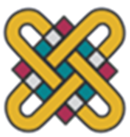 Ποιοτική έρευνα: Κωδικοποίηση δεδομένων από πάνω προς τα κάτω
ΛΕΩΝΙΔΑΣ ΜΑΝΟΥ, ΔΙΔΑΚΤΩΡ Π.Δ.Μ.
Π.Μ.Σ. ΕΚΠΑΙΔΕΥΣΗ ΣΤΙΣ ΦΥΣΙΚΕΣ ΕΠΙΣΤΗΜΕΣ, ΤΟ ΠΕΡΙΒΑΛΛΟΝ ΚΑΙ ΤΗΝ ΤΕΧΝΟΛΟΓΙΑ
16 ΙΑΝΟΥΑΡΙΟΥ 2022
[Speaker Notes: Η διατριβή πραγματοποιήθηκε με την υποστήριξη υποτροφίας του Ιδρύματος Κρατικών Υποτροφιών]
2
Έρευνα
Μια διαδικασία σταδίων για τη συγκέντρωση και την ανάλυση πληροφοριών ώστε να αυξήσουμε την κατανόησή ενός θέματος
Ποιο νόημα αποδίδεις στον όρο Νανοτεχνολογία / Νανοεπιστήμη;
Βασικά στάδια της Ποιοτικής Έρευνας
3
Αναγνώριση του ερευνητικού προβλήματος
Ανασκόπηση της βιβλιογραφίας
Συλλογή δεδομένων
Ανάλυση δεδομένων
Δημιουργία συνόλου κατηγοριών που θα απαντούν στο ζητούμενο
Ποιο νόημα αποδίδεις στον όρο Νανοτεχνολογία / Νανοεπιστήμη;
4
Ανάλυση δεδομένων
Πρέπει να βγάλουμε νόημα από τα ποιοτικά δεδομένα που προέκυψαν από τους συμμετέχοντες της έρευνας (π.χ. σε ερωτηματολόγιο)
Ποιο νόημα αποδίδεις στον όρο Νανοτεχνολογία / Νανοεπιστήμη;
Μονάδα Ανάλυσης - Μονάδα Νοήματος
5
Ποιο νόημα αποδίδεις στον όρο Νανοτεχνολογία / Νανοεπιστήμη;
Κάτι είχα συζητήσει με τους φίλους μου, αλλά αυτήν την στιγμή δεν θυμάμαι ακριβώς τι. Αλλά νομίζω ότι αναφέραμε ότι η Νανοτεχνολογία έχει εφαρμογές στην Ιατρική.
6
Άσκηση (Ι): Εντοπίστε τις Μονάδες Νοήματος
Ποιο νόημα αποδίδεις στον όρο Νανοτεχνολογία / Νανοεπιστήμη;
Είναι η επιστήμη που ασχολείται με αντικείμενα μικρού μεγέθους και έχει χρήση στην ιατρική και σε διάφορες άλλες επιστήμες.
Δεν γνωρίζω τι είναι η Νανοτεχνολογία. Ίσως ασχολείται με κάτι μικρό.
Μονάδα Νοήματος: λέξεις ή φράσεις-κλειδιά που να έχουν νόημα για το εκάστοτε έργο
Επιστήμη που ασχολείται με κάτι πολύ πολύ μικρό, το οποίο δεν μπορούμε να δούμε ούτε με μικροσκόπιο
7
Άσκηση (ΙΙ): Εντοπίστε τις Μονάδες Νοήματος
Στην παρακάτω εικόνα φαίνεται μία σαύρα (σαμιαμίδι) σκαρφαλωμένη σε τοίχο. Πώς θα ερμήνευες την ικανότητα της σαύρας να «κολλάει» στον τοίχο;.
Φαντάζομαι ότι τα πόδια της, στα "δάχτυλα" της, συγκεκριμένα θα υπάρχουν κάτι σαν βεντουζάκια τα οποία θα βοηθούν λόγω του αέρα που εγκλωβίζεται ανάμεσα στο "δάχτυλο" και τον τοίχο να "κολλάει" στον τοίχο. Βεβαίως τη σαύρα να κρατηθεί περισσότερη ώρα βοηθάει και ο τοίχος που είναι τραχύς όπως συμβαίνει στους αναρριχητές οι οποίοι με τα πόδια και τα χέρια σκαρφαλώνουν πάνω στα βουνά.
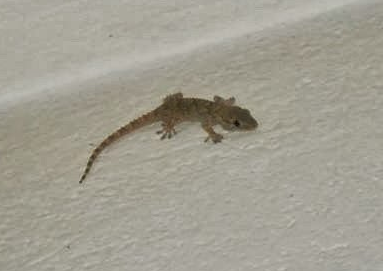 Ίσως εκκρίνει κάποιο κολλώδες υγρό από τα πόδια που τη βοηθάει να σταθεροποιήσει το πόδι της για όσο χρειάζεται
Μονάδα Νοήματος: λέξεις ή φράσεις-κλειδιά που να έχουν νόημα για το εκάστοτε έργο
Η σαύρα (σαμιαμίδι) διαθέτει στα πόδια της μία δομή από εξαιρετικά "μικρά" άγκιστρα που "κολλάνε" σε κάθε επιφάνεια. Εισέρχονται δηλαδή σε μικροδομές των υλικών και κρατάνε το βάρος τους.
Άσκηση (ΙΙΙ): Εντοπίστε τις Μονάδες Νοήματος
8
Έστω ότι ρίχνουμε μία  σταγόνα νερού στην επιφάνεια ενός φύλλου φυτού
Α) Παρατήρησε και περίγραψε το σχήμα της σταγόνας του νερού.
Β) Χρησιμοποιώντας λέξεις και σχήμα, δώσε μία πιθανή εξήγηση για το σχήμα της σταγόνας.
Η σταγόνα στο φύλλο έχει σφαιρικό σχήμα, έχει να κάνει πιστεύω με τη δύναμη έλξης που ασκεί το φύλλο.
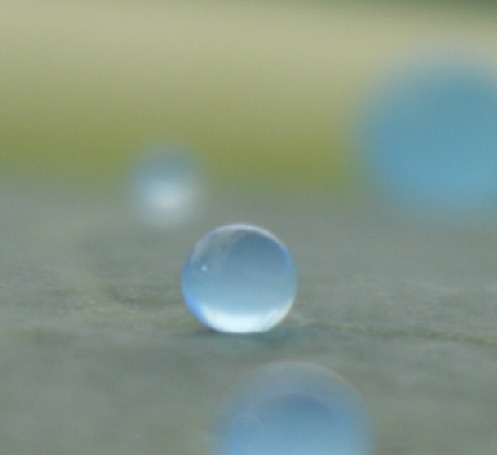 Η σταγόνα μοιάζει με σφαίρα, που στηρίζεται σε ένα μόνο σημείο του φύλλου. Ίσως αυτό να συμβαίνει λόγω της ελαφρώς ανάγλυφης επιφάνειας του φύλλου, που αποβάλει από τα στώματα αέρια , CO2.
Στη σταγόνα που πέφτει πάνω στο φύλλο ενός φυτού παρατηρείται πως έχει σχήμα στρόγγυλο. Αυτό οφείλεται στο γεγονός ότι η επιφάνεια του φύλλου είναι λεία. Το φύλλο είναι ελαφρύ σε βάρος, οπότε όταν πέσει η σταγόνα στο φύλλο το φύλλο θα πέσει ελαφρά κι εκείνο και η σταγόνα δεν αλλοιώνεται.
Μονάδα Νοήματος: λέξεις ή φράσεις-κλειδιά που να έχουν νόημα για το εκάστοτε έργο
9
Ανάλυση ποιοτικών δεδομένων
Επαγωγική
«από κάτω προς τα πάνω»
Παραγωγική
«από πάνω προς τα κάτω»
κατηγορίες από τη βιβλιογραφία
διαμόρφωση κατηγοριών
με βάση τα δεδομένα
ταξινομούνται τα δεδομένα
10
Μεταγραφή ποιοτικών δεδομένων
Μεταγραφή δεδομένων: μετατροπή των δεδομένων που έχουν συλλεχθεί με ερωτηματολόγια, συνεντεύξεις κτλ. σε δεδομένα κειμένου
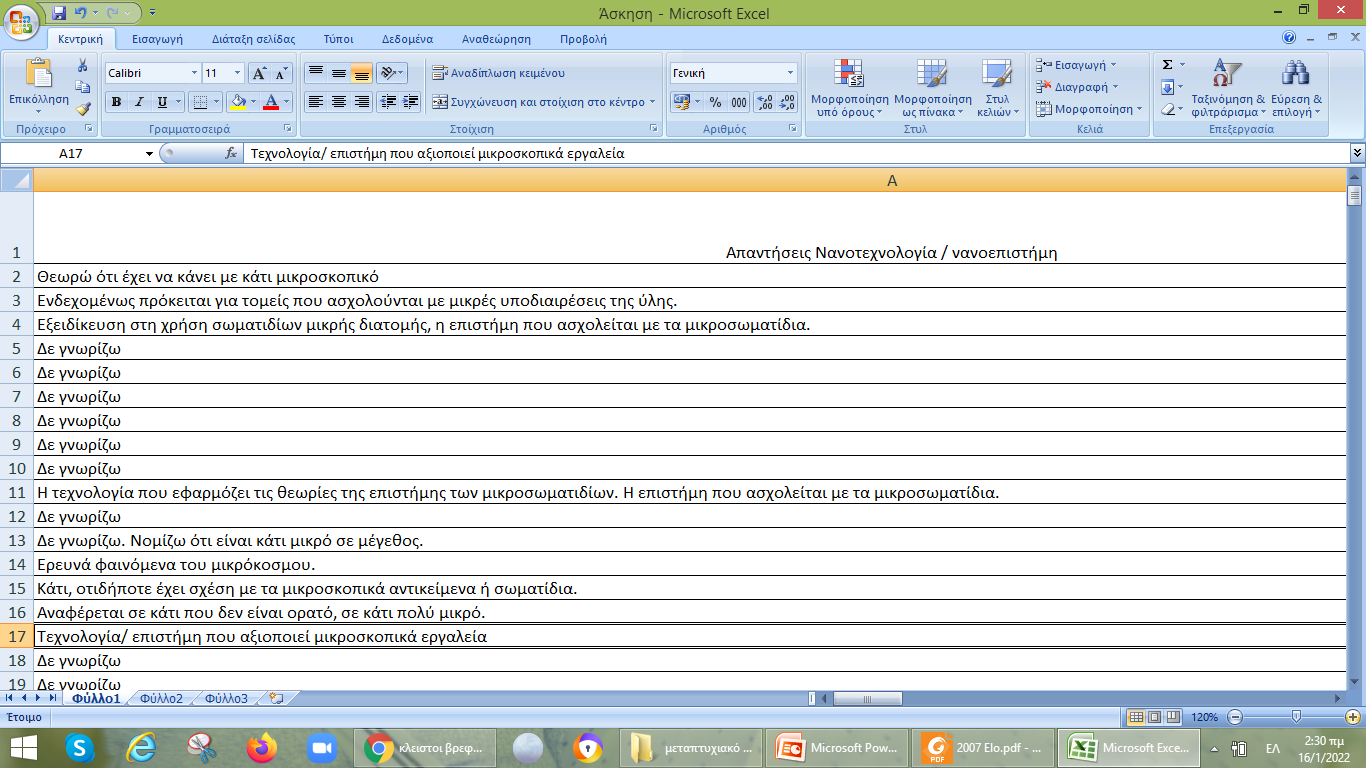 11
Κωδικοποίηση των δεδομένων
Επαγωγική
«από κάτω προς τα πάνω»
Παραγωγική
«από πάνω προς τα κάτω»
Η διαδικασία χωρισμού του κειμένου σε Μονάδες Νοήματος και απόδοσης επικεφαλίδων σε αυτά έτσι ώστε να σχηματιστούν περιγραφές και γενικά θέματα
Η διαδικασία χωρισμού του κειμένου σε Μονάδες Νοήματος και απόδοσης επικεφαλίδων σε αυτά έτσι ώστε να σχηματιστούν περιγραφές και γενικά θέματα
12
Άσκηση (Ι): Εντοπίστε τις Μονάδες Νοήματος
Ποιο νόημα αποδίδεις στον όρο Νανοτεχνολογία / Νανοεπιστήμη;
Είναι η επιστήμη που ασχολείται με αντικείμενα μικρού μεγέθους και έχει χρήση στην ιατρική και σε διάφορες άλλες επιστήμες.
Δεν γνωρίζω τι είναι η Νανοτεχνολογία. Ίσως ασχολείται με κάτι μικρό.
Μονάδα Νοήματος: λέξεις ή φράσεις-κλειδιά που να έχουν νόημα για το εκάστοτε έργο
Επιστήμη που ασχολείται με κάτι πολύ πολύ μικρό, το οποίο δεν μπορούμε να δούμε ούτε με μικροσκόπιο
Βιβλιογραφική Επισκόπηση
13
14
Άσκηση (Ι): Εντοπίστε τις Μονάδες Νοήματος
Ποιο νόημα αποδίδεις στον όρο Νανοτεχνολογία / Νανοεπιστήμη;
Είναι η επιστήμη που ασχολείται με αντικείμενα μικρού μεγέθους και έχει χρήση στην ιατρική και σε διάφορες άλλες επιστήμες.
Δεν γνωρίζω τι είναι η Νανοτεχνολογία. Ίσως ασχολείται με κάτι μικρό.
Μονάδα Νοήματος: λέξεις ή φράσεις-κλειδιά που να έχουν νόημα για το εκάστοτε έργο
Επιστήμη που ασχολείται με κάτι πολύ πολύ μικρό, το οποίο δεν μπορούμε να δούμε ούτε με μικροσκόπιο
Αποτελέσματα Βιβλιογραφικής Επισκόπησης
√
71 άρθρα από 35 διαφορετικά περιοδικά

    6 βιβλία
√
Βασικές Έννοιες
17
Άσκηση (Ι): Εντοπίστε τις Μονάδες Νοήματος
Είναι η επιστήμη που ασχολείται με αντικείμενα μικρού μεγέθους και έχει χρήση στην ιατρική και σε διάφορες άλλες επιστήμες.
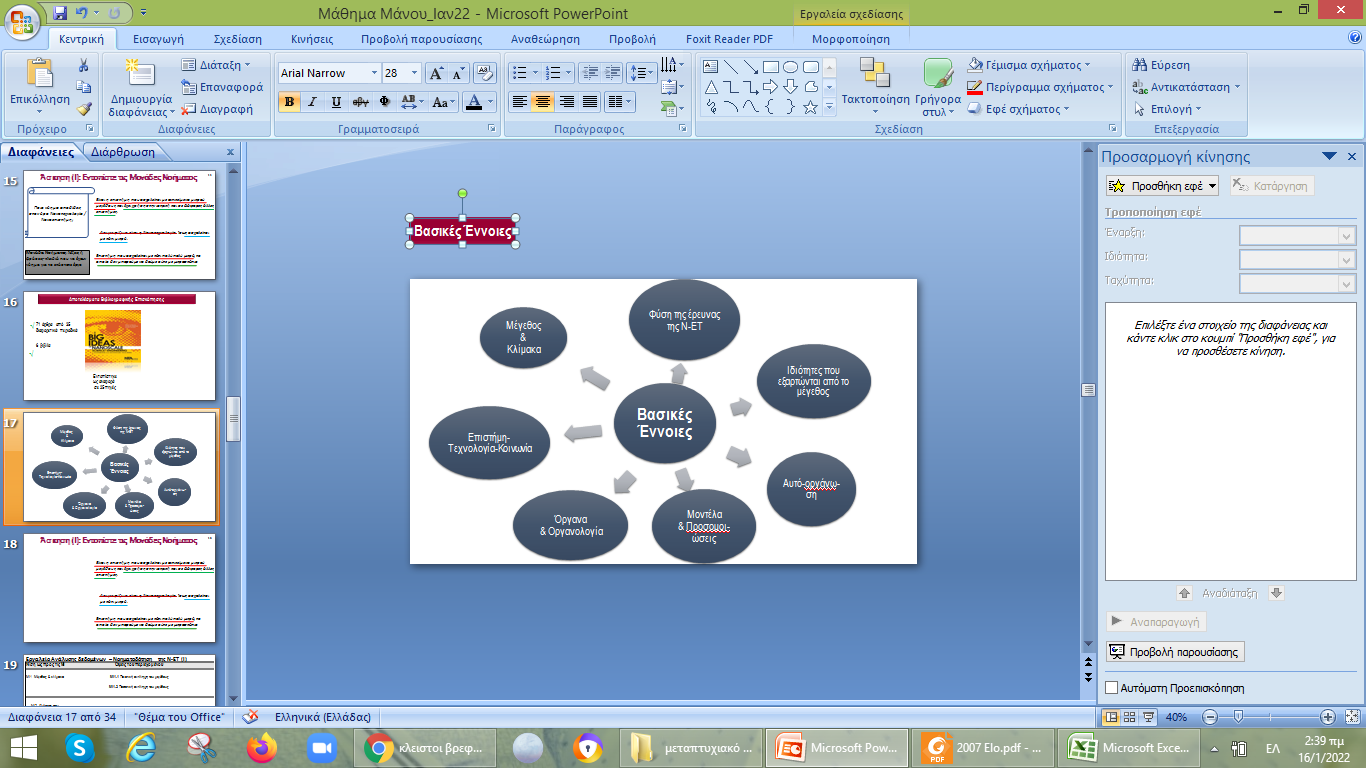 Δεν γνωρίζω τι είναι η Νανοτεχνολογία. Ίσως ασχολείται με κάτι μικρό.
Επιστήμη που ασχολείται με κάτι πολύ πολύ μικρό, το οποίο δεν μπορούμε να δούμε ούτε με μικροσκόπιο
Εργαλείο Ανάλυσης δεδομένων – Νοηματοδότηση της Ν-ΕΤ (I)
18
[Speaker Notes: Βοηθητική διαφάνεια]
Εργαλείο Ανάλυσης δεδομένων – Νοηματοδότηση της Ν-ΕΤ (ΙΙ)
19
[Speaker Notes: Δημιουργήθηκε ένα εργαλείο που αποτελείται από τρεις στήλες, η πρώτη στήλη συγκεντρώνει 7 ΜΙ η δεύτερη τις κατηγορίες τους και η τρίτη της υποκατηγορίες  τους. Για παράδειγμα στην περίπτωση της ΜΙ μέγεθος και κλίμακα… Σε αυτή την διαφάνεια να πω για τα όργανα]
20
Άσκηση (Ι): Εντοπίστε τις Μονάδες Νοήματος
Είναι η επιστήμη που ασχολείται με αντικείμενα μικρού μεγέθους {ΜΙ1} και έχει χρήση στην ιατρική και σε διάφορες άλλες επιστήμες {ΜΙ3}.
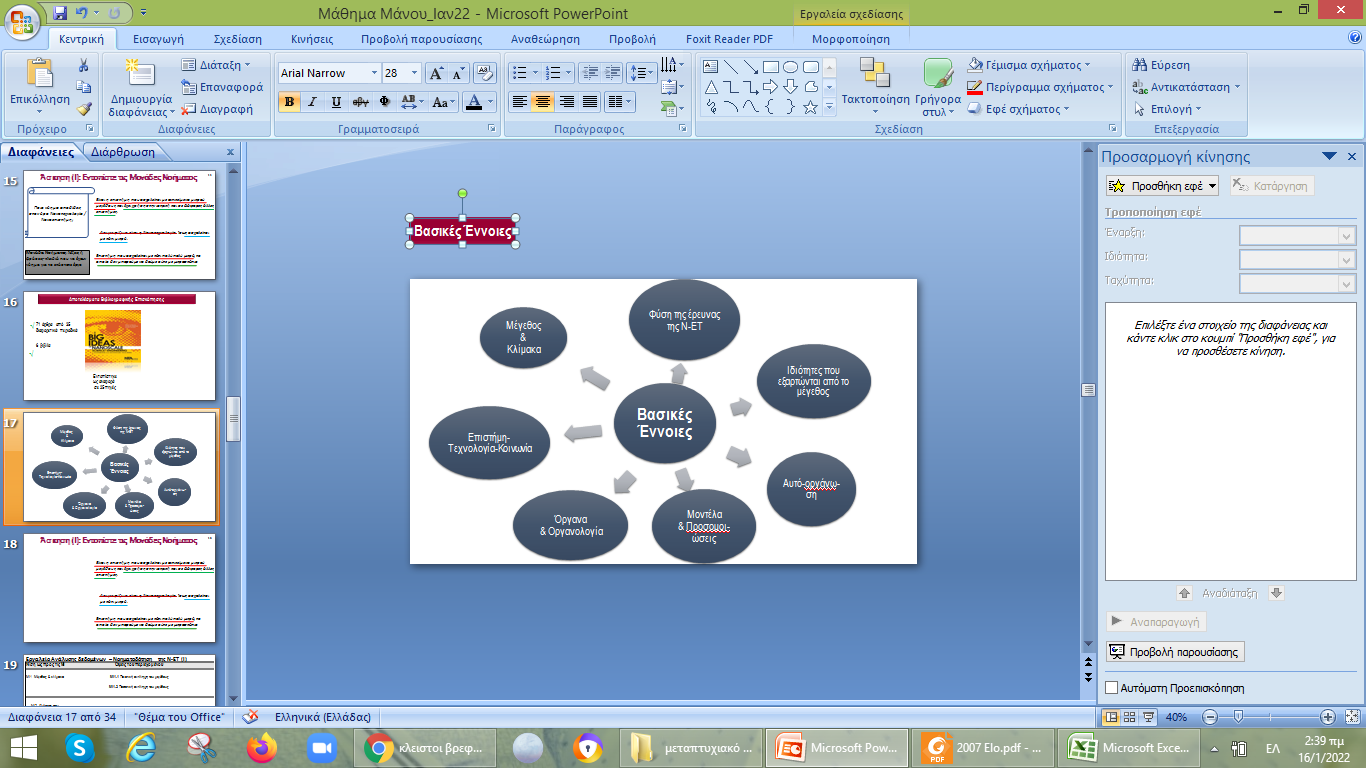 Δεν γνωρίζω τι είναι η Νανοτεχνολογία. Ίσως ασχολείται με κάτι μικρό {ΜΙ1}.
Επιστήμη που ασχολείται με κάτι πολύ πολύ μικρό  {ΜΙ1}, το οποίο δεν μπορούμε να δούμε ούτε με μικροσκόπιο {ΜΙ4}
21
Άσκηση (Ι): Εντοπίστε τις Μονάδες Νοήματος
Είναι η επιστήμη που ασχολείται με αντικείμενα μικρού μεγέθους {ΜΙ1} και έχει χρήση στην ιατρική και σε διάφορες άλλες επιστήμες {ΜΙ2}.
Δεν γνωρίζω τι είναι η Νανοτεχνολογία. Ίσως ασχολείται με κάτι μικρό {ΜΙ1}.
Επιστήμη που ασχολείται με κάτι πολύ πολύ μικρό  {ΜΙ1}, το οποίο δεν μπορούμε να δούμε ούτε με μικροσκόπιο {ΜΙ4}
22
Άσκηση στην ανάλυση δεδομένων από πάνω προς τα κάτω
Θέμα:
Ποιο νόημα αποδίδεις στον όρο Νανοτεχνολογία / Νανοεπιστήμη;
Άσκηση
23
Ερευνητικό ερώτημα: 
Ποιες είναι οι αρχικές αντιλήψεις των εκπαιδευτικών της Α/θμιας εκπαίδευσης σχετικά με τη νοηματοδότηση του όρου Νανοτεχνολογία / Νανοεπιστήμη;
Σας δίνεται ένα φύλλο EXCEL όπου στην πρώτη στήλη γράφονται τα δεδομένα, ενώ στις υπόλοιπες στήλες γράφονται οι ΜΙ του εργαλείου ανάλυσης 
.Επίσης, σας δίνεται ένα αρχείο word, στο οποίο φαίνεται το εργαλείο ανάλυσης
Να κωδικοποιήσετε με βάση την από πάνω προς τα κάτω ανάλυση τα δεδομένα
Εντοπίστε την κάθε ΜΝ σε κάθε απάντηση 
Αντιστοιχίστε την ΜΝ στην κατάλληλη ΜΙ βάζοντας τον αριθμό 1 στο κελί της στήλης στην οποία ανήκει
Προσθέστε τον αριθμό των ΜΙ ανά κατηγορία - ΜΙ
Αν χρειαστεί και προκύψουν ΜΙ που δεν μπορούν να κατηγοριοποιηθούν στις υπάρχουσες κατηγορίες, προσθέστε δική σας κατηγορία
Αποτελέσματα
24
Νοηματοδότηση της Νανοτεχνολογίας
ΜΙ1. Μέγεθος και Κλίμακα
ΜΙ2. Ιδιότητες που εξαρτώνται από το μέγεθος
ΜΙ3. Επιστήμη–Τεχνολογία –Κοινωνία 
ΜΙ4. Όργανα και οργανολογία
ΜΙ5. Μοντέλα και Προσομοιώσεις
ΜΙ6. Αυτό–οργάνωση
ΜΙ7. Χαρακτηριστικά της έρευνας της Ν-ΕΤ
Α0. Καμία σύνδεση με ΜΙ/ άγνοια
25
Σύνοψη της από πάνω προς τα κατω ανάλυσης δεδομένων
26
Πραγματοποιούμε ανασκόπηση της βιβλιογραφίας ώστε να εντοπιστούν οι έννοιες - κατηγορίες που θα συγκροτήσουν το εργαλείο ανάλυσης.
Κατασκευάζουμε το εργαλείο ανάλυσης.
Διαβάζουμε τις μεταγραφές ολόκληρες αρκετές φορές ώστε να αποκτήσουμε μια γενική εικόνα των δεδομένων.
Εντοπίζουμε σε κάθε απάντηση (Μονάδα Ανάλυσης) τις Μονάδες Νοήματος.
Αντιστοιχούμε την κάθε Μονάδα Νοήματος με την κατάλληλη κατηγορία του εργαλείου ανάλυσης. 
Αν χρειαστεί να προστεθεί επιπλέον κατηγορία στις ήδη υπάρχουσες, την δημιουργούμε.
Μετράμε τις ΜΝ ανά κατηγορία.
Διατυπώνουμε συμπεράσματα σε σχέση με το ερευνητικό μας ερώτημα.